Играем дома
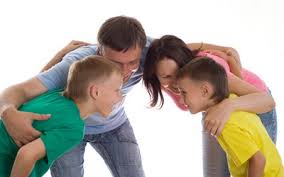 Подготовила педагог-психолог Лисейкина Е.Н.
Дети, лишенные уличных прогулок и спортивных занятий, начинают выплескивать нерастраченные силы дома. Но многим родителям приходится в это непростое время еще и работать на «удаленке» и делать массу других дел. К тому же  усмирять чересчур разыгравшихся  детей нужно, чтобы  они не навредили себе или шум не  мешал соседям.  Совместная игра — это очень полезный навык для формирования дружеских и доверительные отношения между ребенком и родителями. Так что, пользуйтесь моментом и даже в помещении устраивайте активные игры.
Домашний боулинг
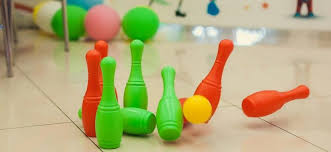 Организовать , в которую можно играть хоть в одиночку, хоть всей семьей, проще простого.  Подойдет любой спортивный или игровой мячик  и 10 пластиковых бутылок. Импровизированные кегли можно сделать яркими, наполнив фантиками или цветной бумагой. Правила просты: мяч нужно                          направить на выстроенные кегли.  Чем точнее бросок, тем больше «кеглей» упадет.
Можно придумать и призовой
 фонд. А текущие результаты
 записывайте на большом
 листе бумаге.
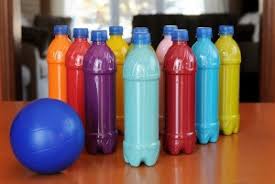 Только малярный скотч. А как много вариантов
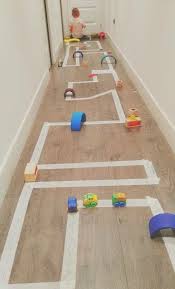 Классики, полоса препятствий, лабиринты!
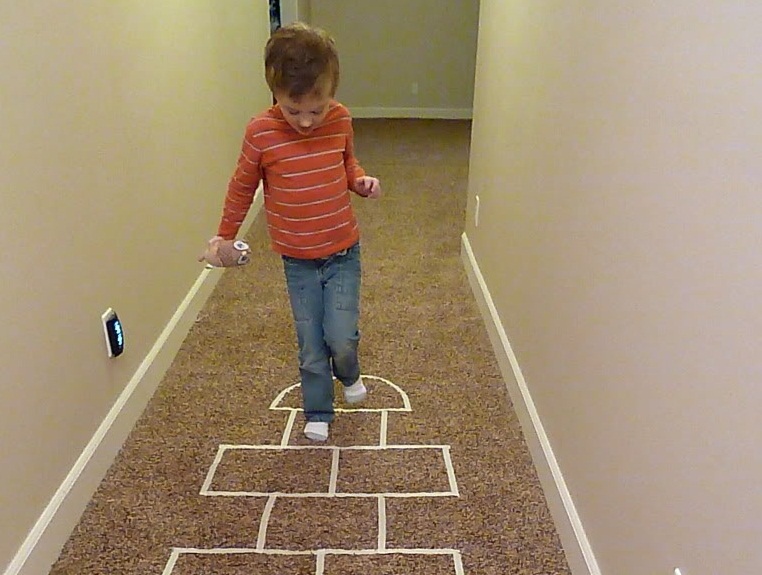 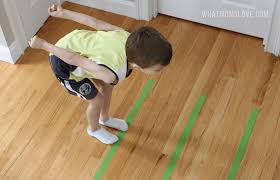 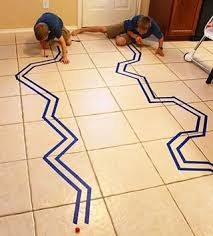 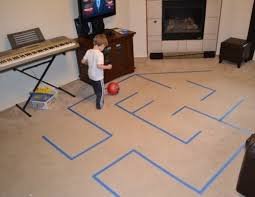 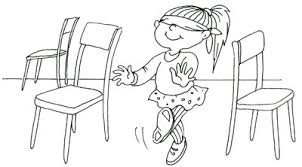 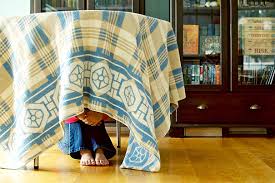 Прятки
Игра в которой может принять  участие  вся семья.
А если попробовать сыграть по-новому. Найди тикающие часы! Как это увлекательно и захватывающе! Где же они могут быть? Нужно слушать очень внимательно, а думать и двигаться – быстро.
Для этого вам потребуется только будильник, который тикает достаточно громко.
1. Заведите будильник на 3-5 минут и спрячьте его .
2. Попросите ребенка прислушаться.
3. Предупредите, что время на поиски ограничено! 
А для успешного поиска нужно быть очень 
внимательным! 
Вариант игры: вы можете помочь в поисках, говоря
 «горячо» или «холодно», когда ребенок приближается или удаляется от часов.
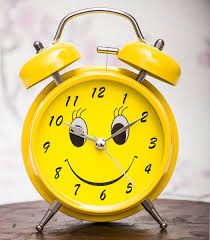 Бег с фасолью
Дети, как известно, любят побегать по дому, но каждый раз рискуют либо свалиться и получить ушиб, либо зацепить что-то из мебели. Поэтому предлагаем им подвигаться, но с некоторым ограничением: на голове у них будет лежать пакетик или мешочек с фасолью (горохом, карамелью). Таким образом ребенок должен стараться быстрее дойти до цели, но не уронить свой груз. Между тем научится держать равновесие и осанку.
Скакалка
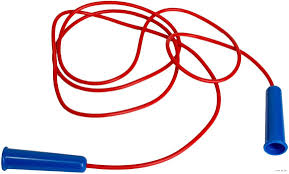 проКанатоходец
По длинной веревке, расположенной на полу, ребенок должен пройти ровно, ни разу не сворачивая с пути и не оступаясь. «Канат» можно положить волнистой линией,  в руках у канатоходца может быть зонтик, а на голове книга.
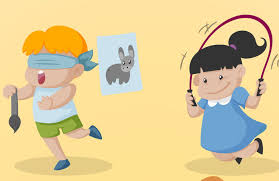 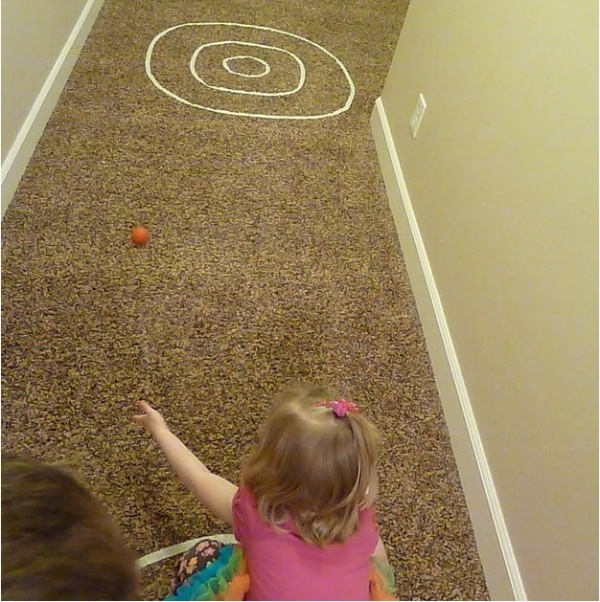 Мишенью
для игры может послужить что угодно: пластиковая пятилитровая бутыль, в которой вырезано отверстие для мячей,  корзинка или детское ведерко. Из бумаги делаем мячики и пробуем попадать в мишень. А можно воспользоваться пластиковыми крышками. Усложняем условия:  целимся по очереди левой и правой руками.  Можно устроить семейные соревнования: кто забросит больше шариков в мишень за определенное время или одновременно после команды «Начали!».
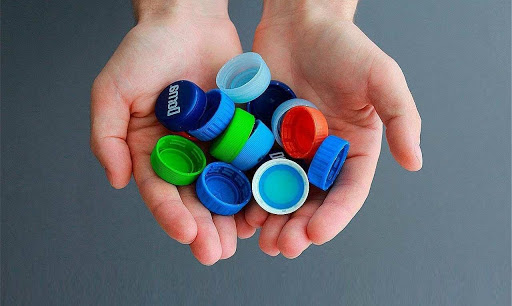 Устройте шуточный поединок СУМО. Прикрепив ремнем подушки на детей (чем больше подушка, тем лучше), а сверху натяните самые широкие футболки в доме. А далее самая веселая часть игры — столкновения и падения. Кто удержится, то победитель.
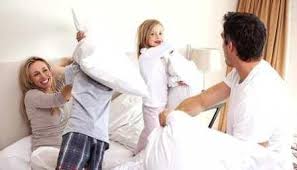 Ни что так не поднимает настроения, как бой подушками.   И все, что для этого нужно всегда под рукой.  И зарядка, и снятие психологического напряжения, и хорошее настроение, и всего одна подушка!
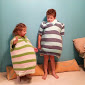